Because of Winn-Dixie
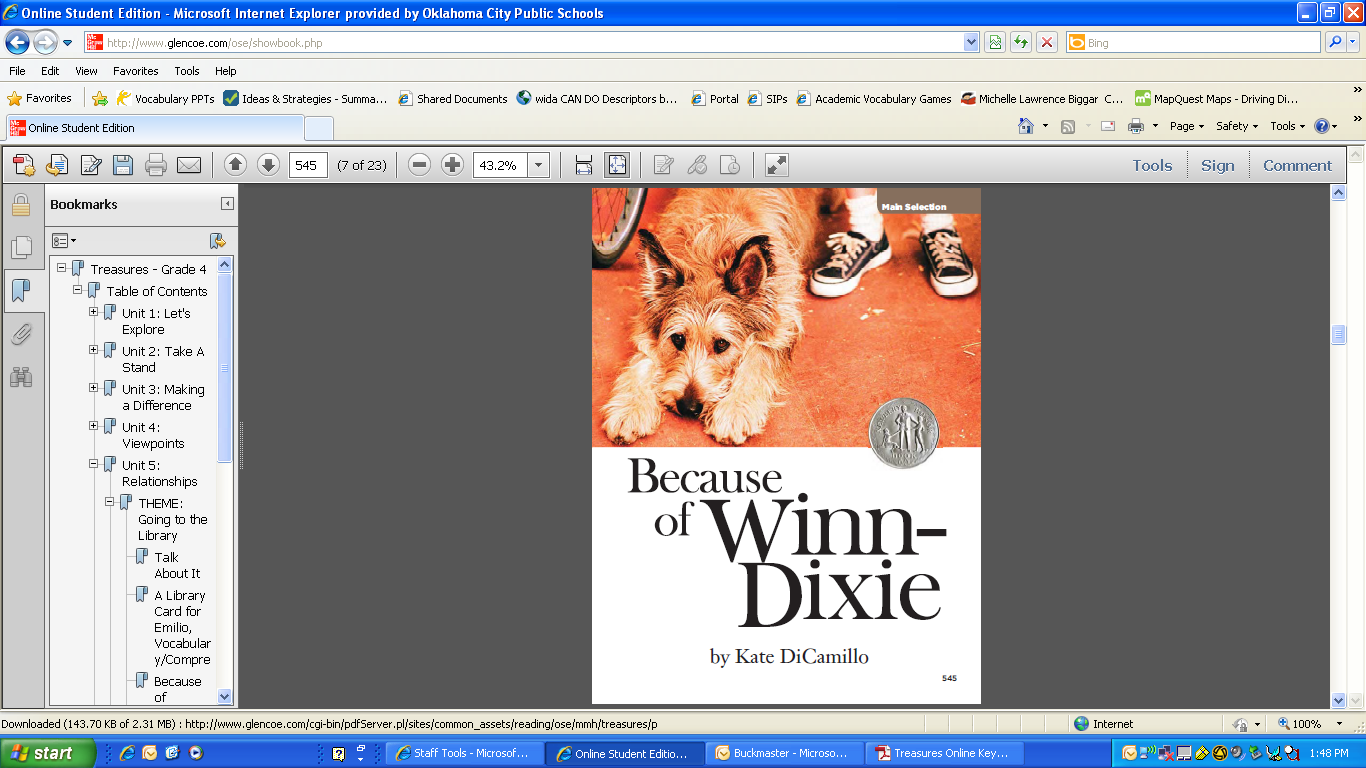 Genre: Realistic fiction.
       A made-up story that could
 have happened in real life.
Selecting
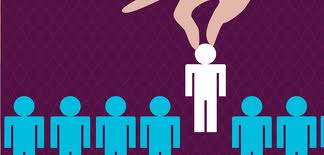 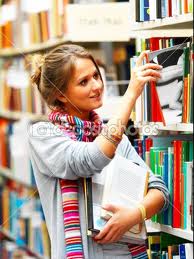 To make a choice, pick
I am selecting a book to read with our class.


What are they selecting?
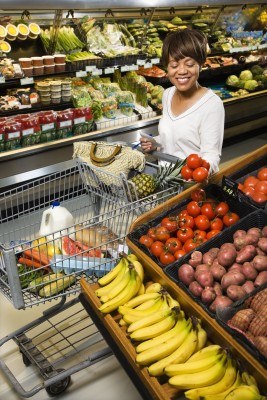 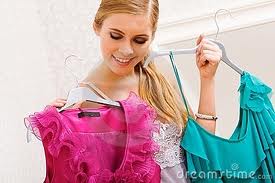 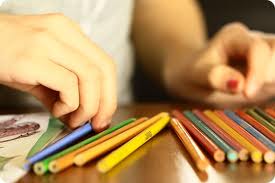 positive
Absolutely sure
What animal is this?
It’s an octopus.
Are you sure?
I’m positive!
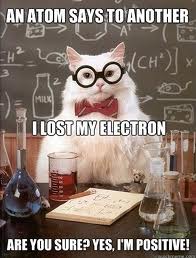 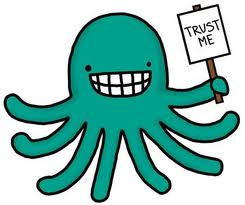 snuffled
To draw the air in the nose in order to smell something.

The dog was snuffling  around my luggage.    

                                                                      
                                                                       What is the tiger snuffling  around for?
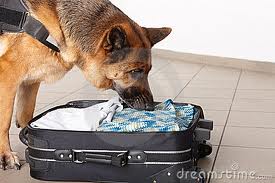 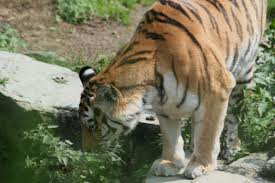 Consisted of
Included,  was made of
My lunch consisted of potatoes, tomatoes, salad and a meat patty
An adult human skeleton consists of 206 bones.





Our class consists of____ girls and ____boys.
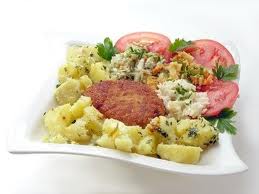 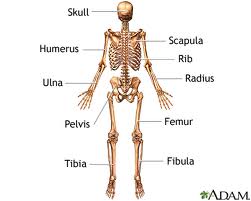 peculiar
Uncommon, unusual, strange, odd, weird
My cat has peculiar eye color.     Do you think his hairdo is peculiar?






This peculiar fruit is called a durian.
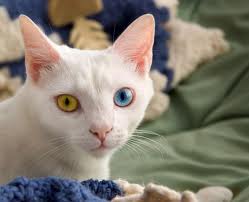 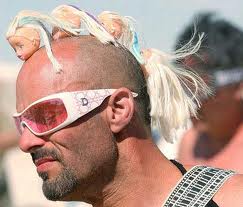 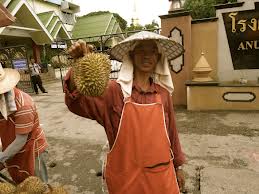 advanced
Ahead of everybody, far along in progress
This kid is advanced in math.         Advanced mountain skiers






Advanced technology
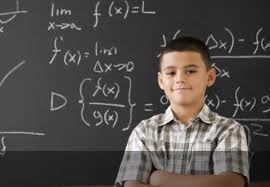 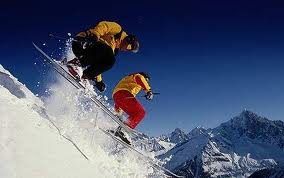 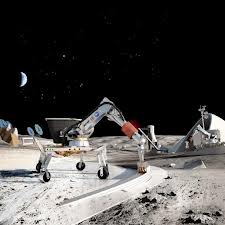 Stand on hind legs
stand on back legs
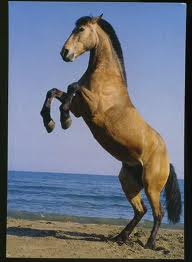 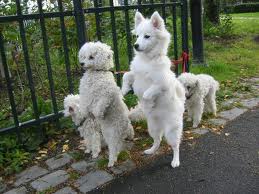 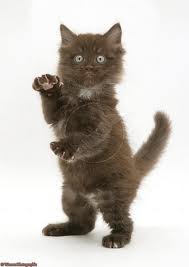 Wag one’s tail
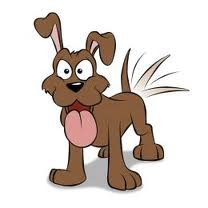 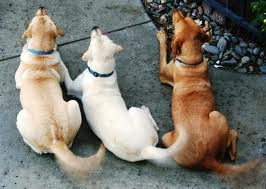 Palmetto trees                                 Mosquitoes
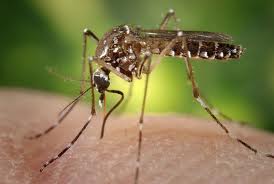 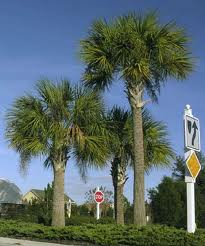 tease
Laugh at in a friendly way or unkindly. Annoy or bother




                                        You can’t catch me!
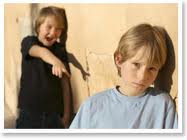 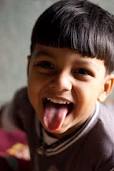 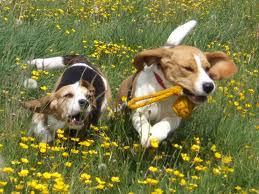